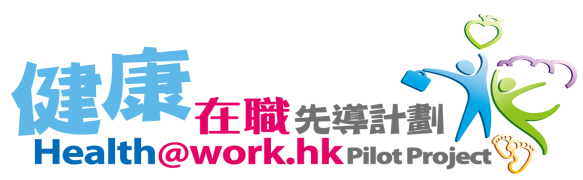 Report Back of 
Pilot Project Experience
Dr Regina CHING
Assistant Director(Health Promotion)
18 May 2012
Overview
Objectives
Components
Workforce Health Status
Project Evaluation
Success Factors
Way Forward
Objectives
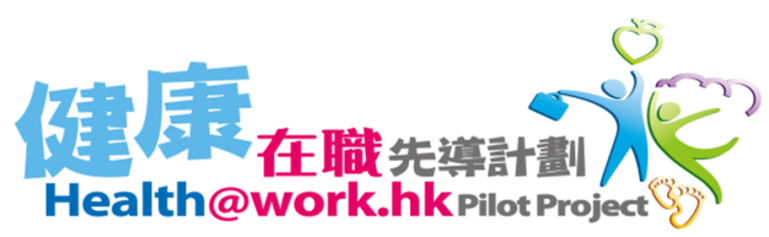 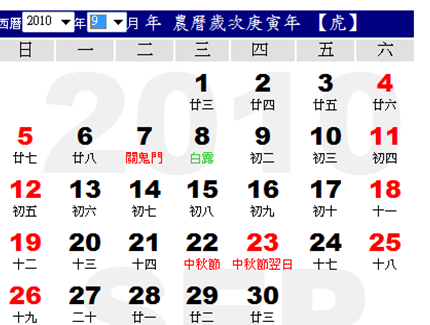 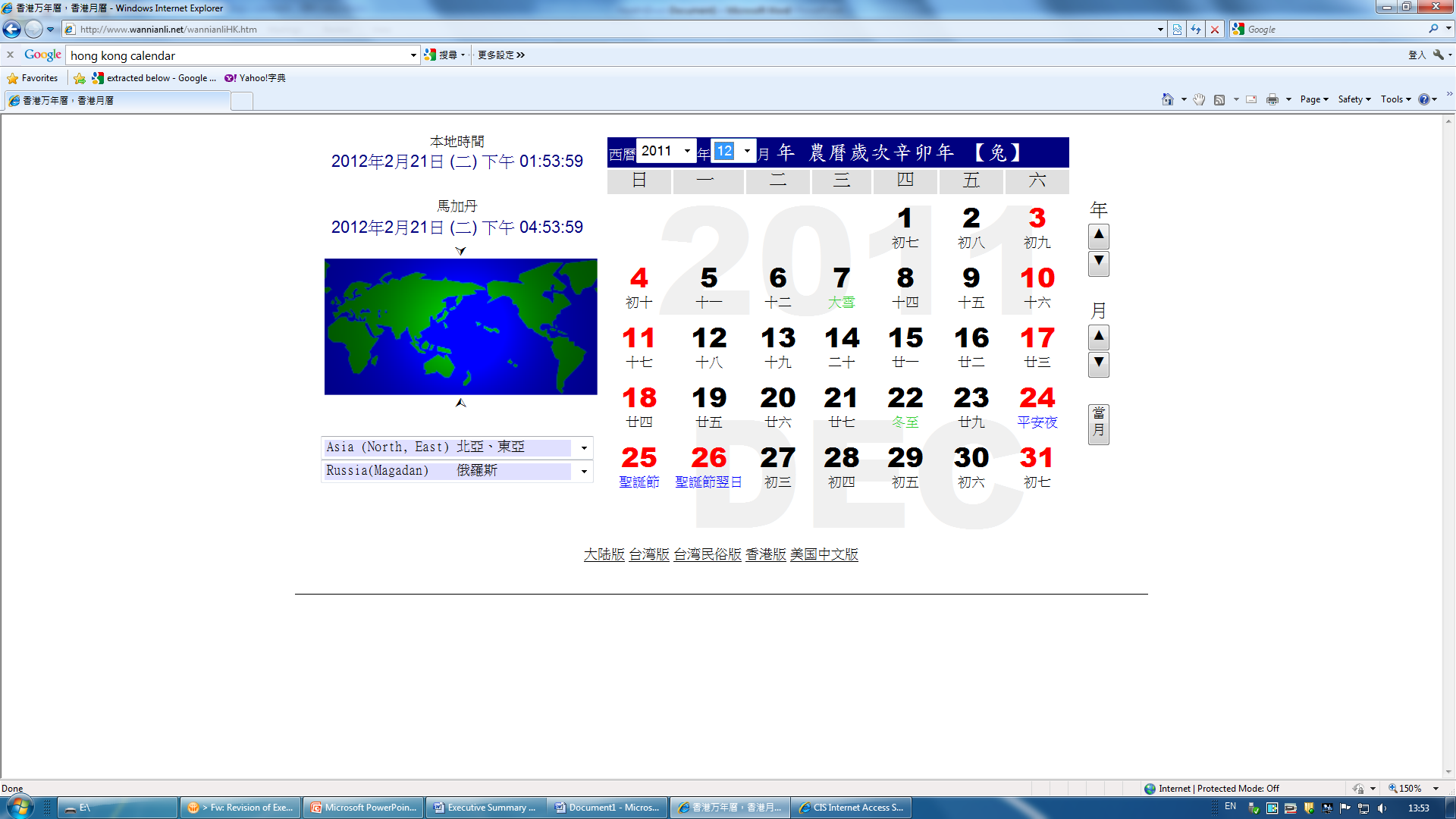 15 months
Components
Workforce Health Status
Higher prevalence of overweight (19.4%) and obesity (27.3%) among the compared with the general population. 
Most staff (95.9%) had inadequate intake of fruit and vegetables
Current smokers accounted for 11.8% of all “Health Day” participants.
Most participants (76.4%) reported low level of physical activity.
*Weight status by WHO classification (Asian standard)
+ Not meeting WHO’s recommended level
Project Evaluation
Information for Evaluation
Post-workshop survey
Structured interview with WC members
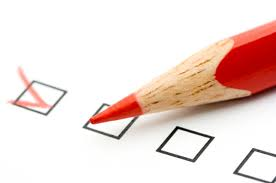 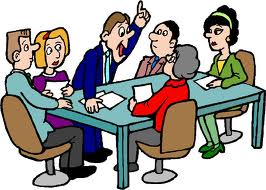 Employee perspective
Participants’ satisfaction was generally high (99.8%) across the spectrum of health promotion interventions 
Over 96% would recommend these workshops to other colleagues.  
The majority of respondents (over 98%) agreed or strongly agreed that the subject matter helped them in the practice of healthy lifestyle.
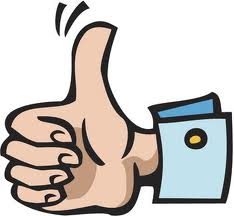 Wellness Committee perspective
(a) Health promotion interventions and information
Health promotion activities and health information 
informative
useful
Instructors
professional 
 knowledgeable  
Souvenirs
attractive
easy to use  
Workshop duration
optimal
Disseminating health information beyond the confines of the workplace to reach a wider audience and community
Generated synergistic effect with other health promotion initiatives
Wellness Committee perspective
(b) Environmental changes
Some organisational changes related to healthy lifestyles were observed and reported by WCs
Some examples were 
providing fruit to their staff at intervals of once or twice a month
providing low-fat milk and less sugary drinks in the workplace as healthier options
sponsoring staff to participate in physical activities
offering financial incentive to encourage staff to engage in more walking to and from office
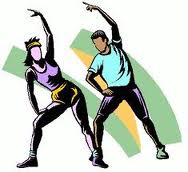 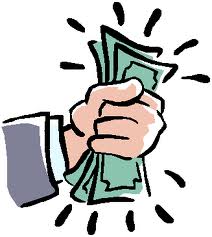 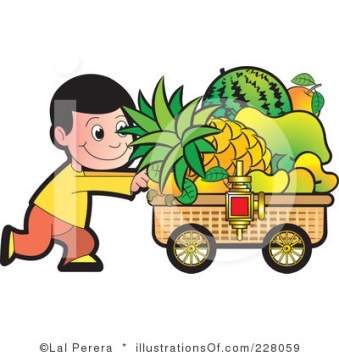 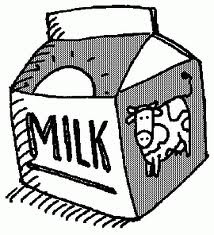 Wellness Committee perspective
(c) Resource implications
Acceptable and affordable in terms of time and human resource requirement
All WCs remarked that they looked forward to participating in future projects even though some parts of project might be fee-charging.  
Little difficulty in funding workshops of similar nature
Lacked the professional expertise in determining the credibility of the persons or organisations commissioned to run these workshops
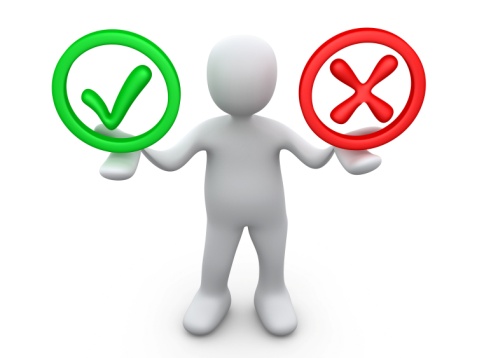 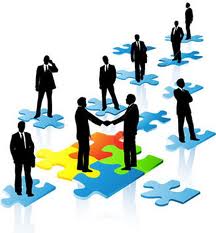 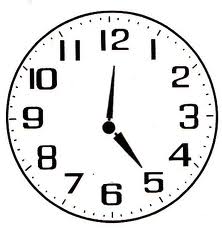 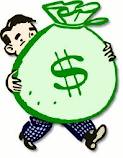 Success factors
Dispelling Myths about WHP
Way Forward
In business terms-

Increasing productivity 
Increasing job satisfaction
Improving staff’s morale
Retaining staff
Decreasing absenteeism 
Reducing workplace injuries
Creating a positive corporate image
Improved Employee Health
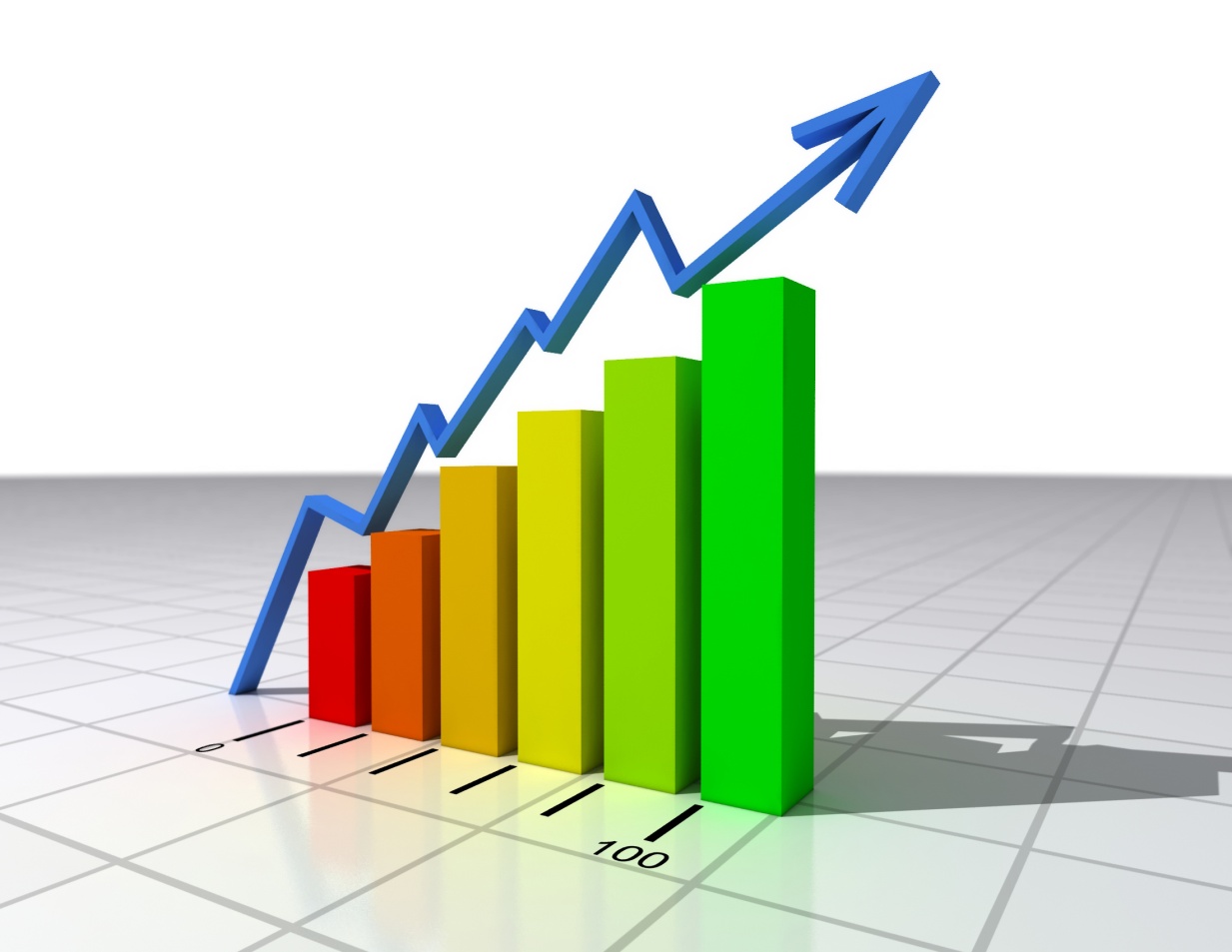 WHP reduce health care costs, increase productivity and reduce absenteeism
Workers’ comp./ disability management claims costs
Health costs
Absenteeism
14
Source: Chapman, L. (2003). Meta-evaluation of Worksite Health Promotion Economic Return Studies. Art of Health Promotion Newsletter, 6(6).
[Speaker Notes: Many review articles show that efforts within the personal lifestyle behaviour change approach can save employers money, largely by decreasing employee medical costs and absenteeism. 
Depending on how you measure cost benefit, results show cost benefit ratios of between 1:3 and 1:4.]
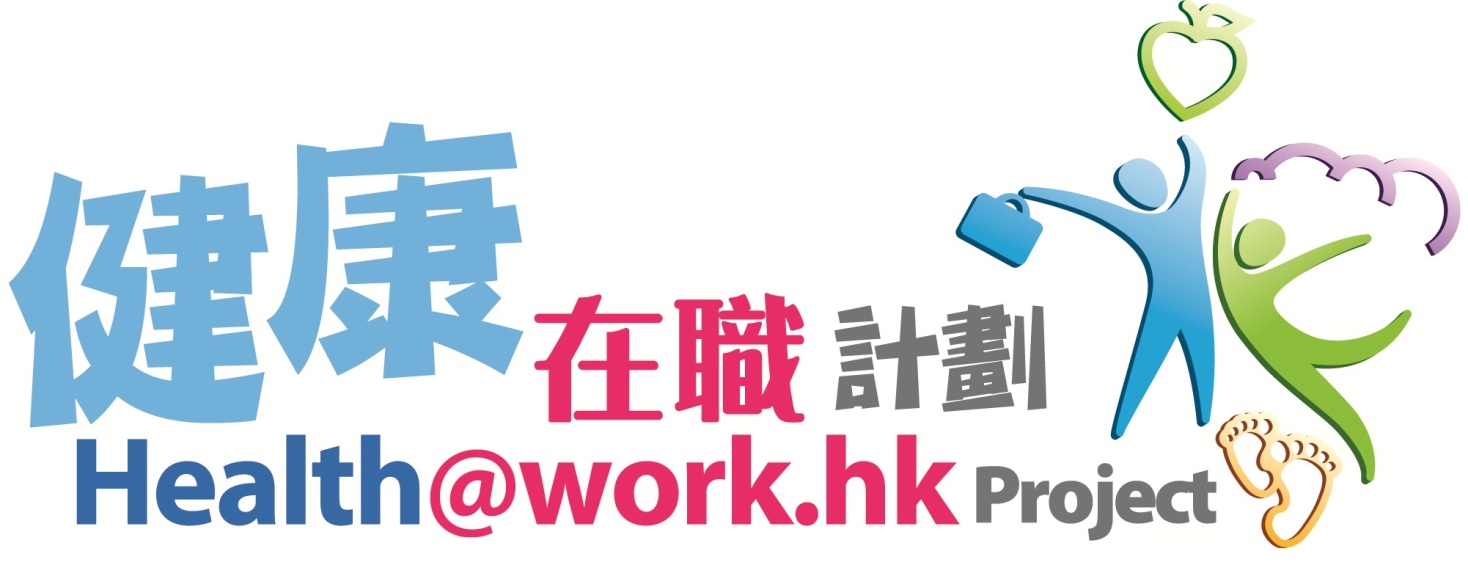 Healthy Life 
Healthy Workplace 
Guaranteed Results
JOIN THE NEXT PHASE OF THE PROJECT 
MAKE THE DIFFERENCE!
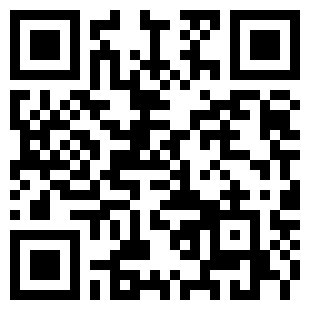 http://www.cheu.gov.hk/healthatwork/